2014 Flair Showcase Football
Flair Showcase Football makes its return with beautiful thin-film laminate cards matching the original quality and collectability of the brand
Configuration:
6 cards per pack
12 packs per box
12 boxes per case
Set Breakdown:
Base Set Rookies Row 2 – 100
Base Set Rookies Row 1 – 50
Base Set Rookies Row 0 – 25
Base Set Legends Row 0 – 25
Product Highlights:
Jambalaya inserts
PMGs - Gold, Orange, and Magenta!
Row 1 and Row 0 Legacy Auto Patch Parallels
Arrival Date: September 2014
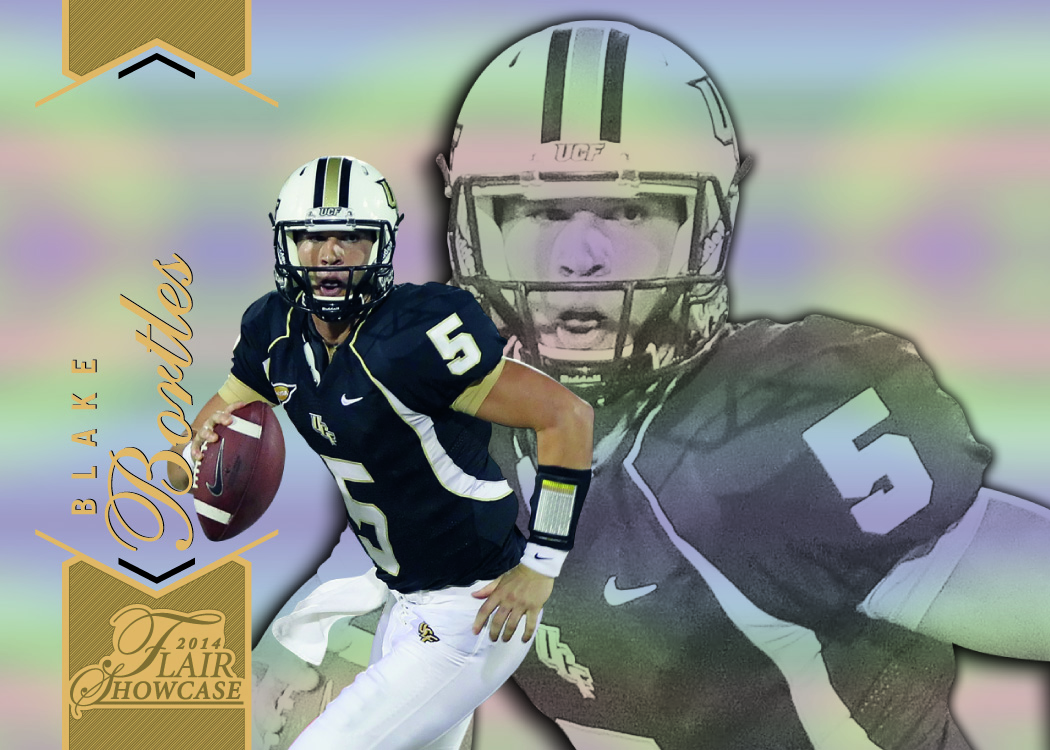 2014 Flair Showcase Football
Box Break Summary:
One (1) Autograph card
One (1) Memorabilia card
One (1) Auto-Patch, PMG, or Jambalaya insert
Four (4) short printed Row 0 cards
Two (2) Legacy parallels
Three (3) Metal Universe inserts
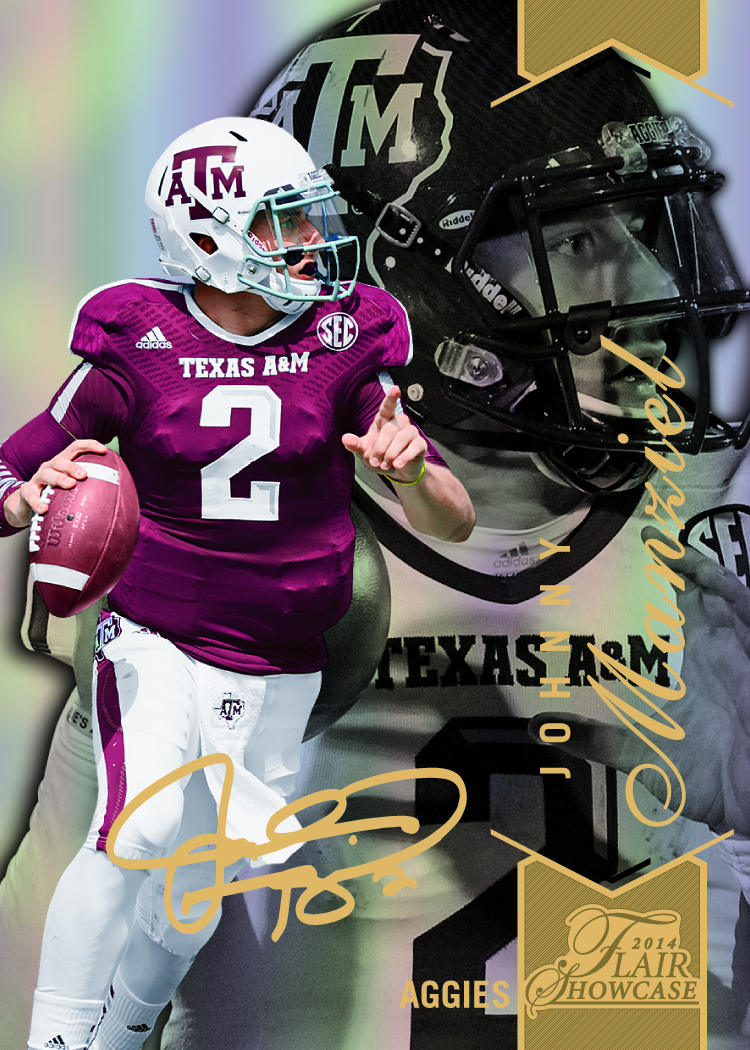 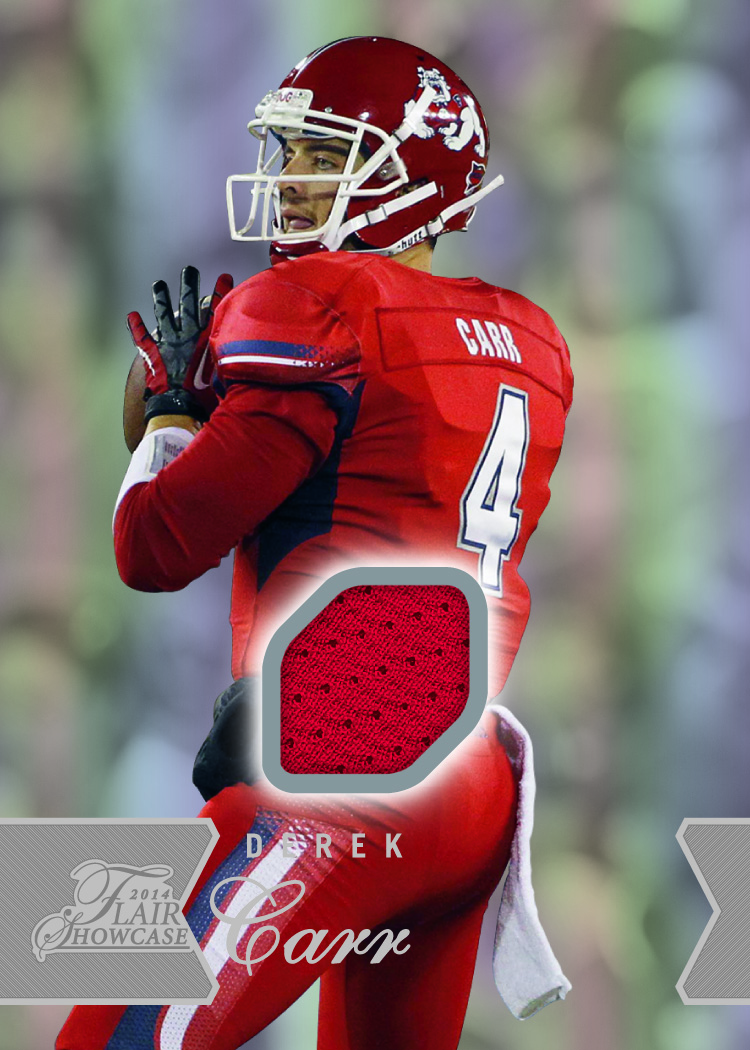 2014 Flair Showcase Football
Case Break Summary:
Six (6) Autographed patch cards
Five (5) Metal Universe PMGs
Gold - #’d to 100
Orange - #’d to 25
Magenta - #’d to 10
One (1) Jambalaya insert
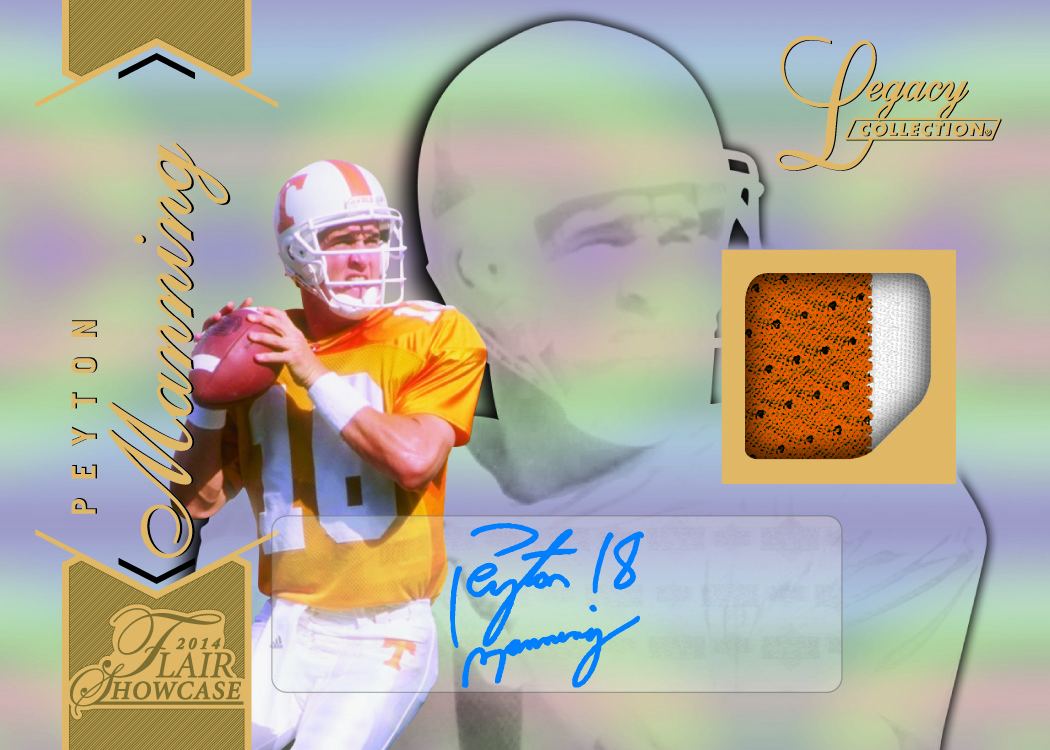 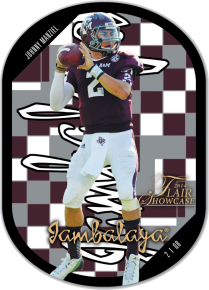 2014 Flair Showcase Football
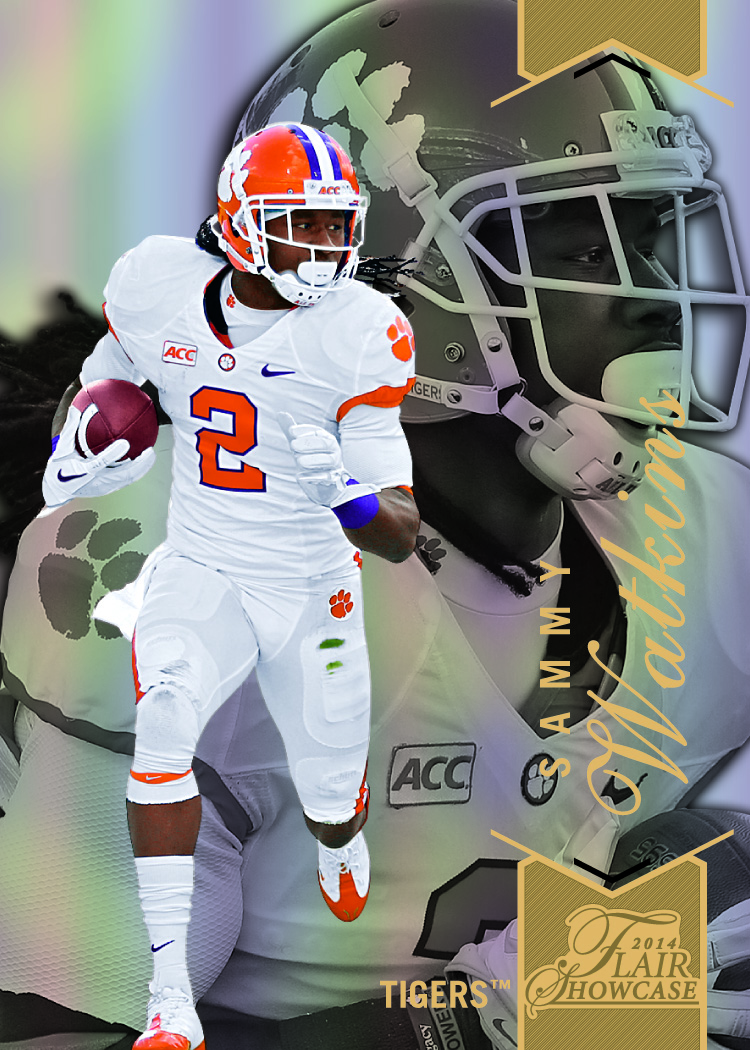 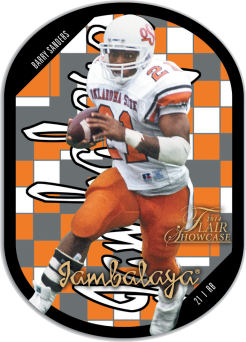 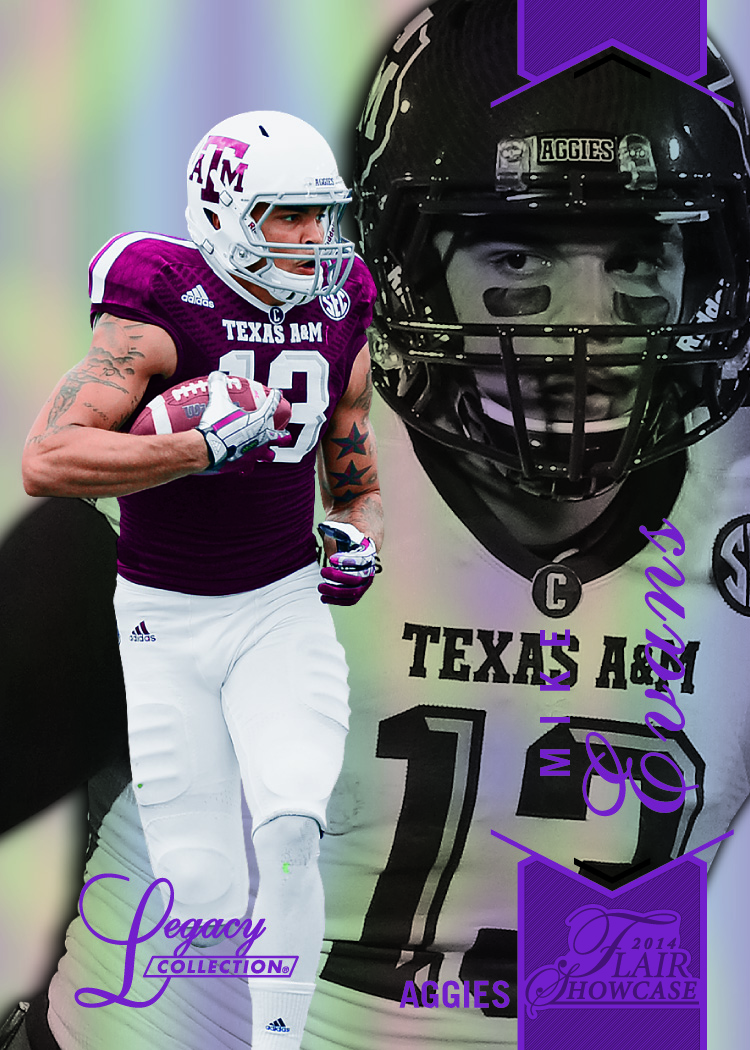